Відповідальність неповнолітніх за правопорушення
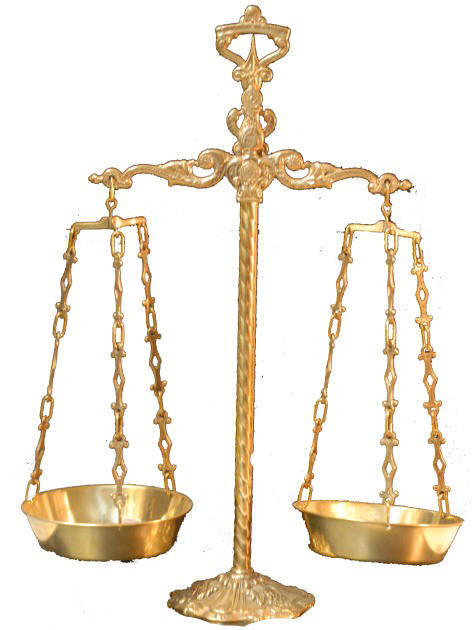 Правопорушення - порушення права, діючих законів, злочин.
Відповідальність - необхідність, обов'язок відповідати за свої дії, вчинки, бути відповідальним за них.
Відповідно до законодавства України до відповідальності притягуються особи у віці від 14 років
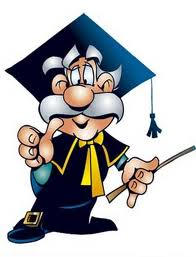 Причини скоєння правопорушень неповнолітніми:
Сварка
Бажання покращити свій матеріальний стан
Бажання підняти свій авторитет
романтизм
Бажання попасти за грати
Неприязні стосунки з батьками, родичами або друзями
бажання утвердитись
Пошук пригод, гострих відчуттів (адреналіну)
інтерес до забороненого “плоду"
Незнання законів
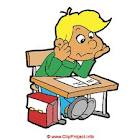 Бажання помститися
Вживання алкоголю або наркотичних речовин
Види відповідальності:1. Кримінальна відповідальність неповнолітніх – відповідальність осіб, які не досягли 18-річного віку, передбачена кримінальним, адміністративним та іншим законодавством.2.  Адміністративна відповідальність - застосовуються відповідні заходи впливу:•	зобов'язання публічно або в іншій формі попросити вибачення у   потерпілого;•	попередження;•	догана або сувора догана;•	передання неповнолітнього під нагляд батькам або особам, які їх замінюють, чи під нагляд педагогічному чи трудовому колективу за їх згодою, а також окремим громадянам на їх прохання. До адміністративних порушення відносяться: порушення правил дорожнього руху, порушення протипожежної безпеки. Покарання: штраф, попередження, виправні роботи.3. Дісциплінарна відповідальність - це порушення трудових обов'язків, наприклад: запізнення у школу, прогул без поважної причини.4. Цивільно-правова відповідальність регулює майнові відносини. Покарання до правопорушника: відшкодування шкоди, сплата збитків.
Стан злочинності серед неповнолітніх станом на 2014 рік  у Миколаївській області:262 неповнолітніх, яких притягнуто до кримінальної відповідальності. З них:109 неповнолітніх, які вчинили тяжкі злочини;150 неповнолітніх, які вчинили кримінальні правопорушення;152 неповнолітніх, які вчинили шахрайство,3 неповнолітніх – вбивство2 неповнолітніх – тяжкі тілесні ушкодження128 осіб з числа неповнолітніх, які вчинили групові кримінальні правопорушення;52 неповнолітніх, які задіяні у груповому кримінальному правопорушенні за участю дорослих
Види покарань неповнолітнього:
Штраф
Громадські роботи
Виправні роботи
Арешт
Позбавлення волі на певний строк